ТЕМА: «Использование образовательных ресурсов при дистанционном обучении на уроках по физической культуре в лицее (из личного опыта)»
Очная стажировочная площадка сообщества учителей физической культуры
ГОРЯЧИЙ КЛЮЧ10.06-11.06. 
2022 год
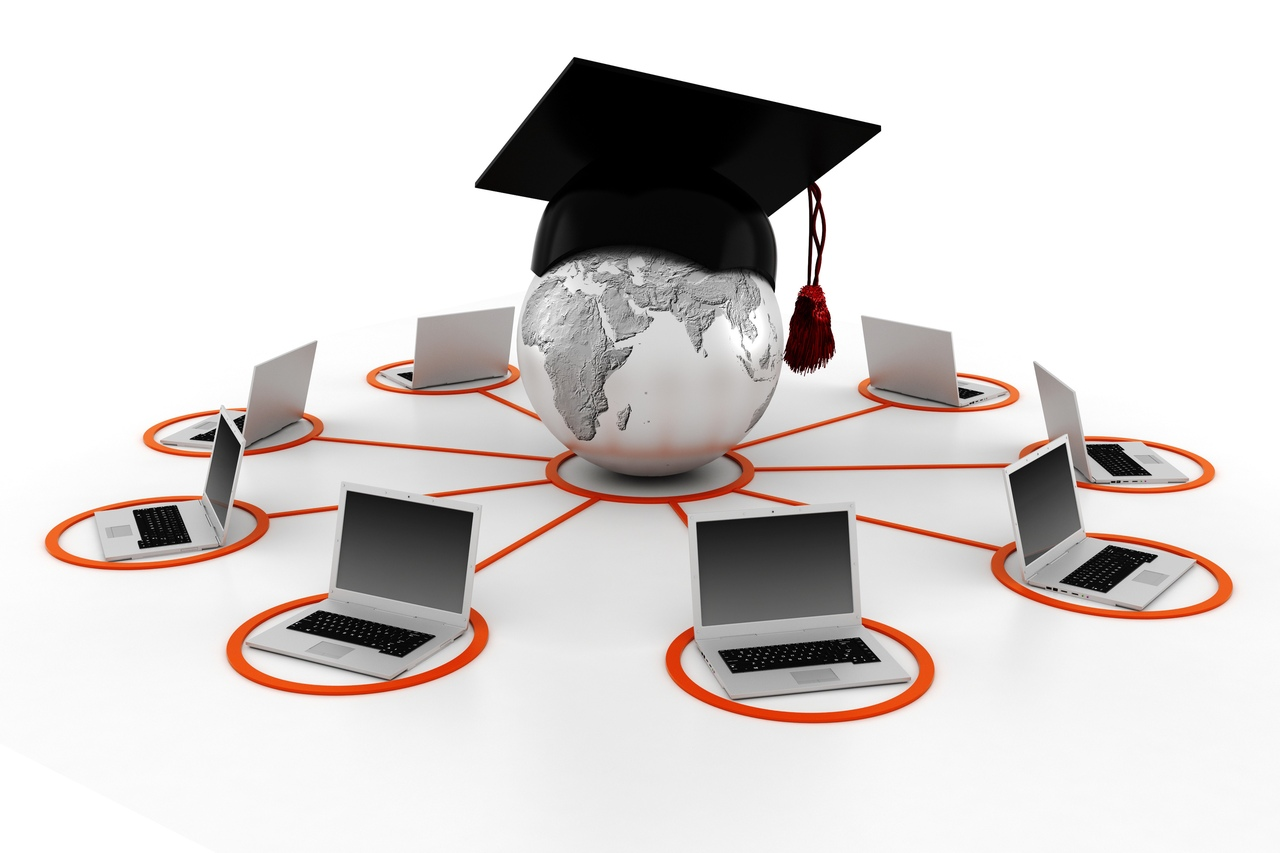 Выступление подготовила: 
Серебренникова Надежда Юрьевна 
 учитель физической культуры 
МАОУ лицей «Морской технический»
город Новороссийск » 
город Новороссийск 2022г.
Функциональная грамотность в дистанционном обучении.
Использование интернет ресурсов  и цифровых образовательных площадок
Интернет справочник
https:
//educont.ru/
СБЕРКЛАСС
Электронные учебники
РЭШ
ютуб, zoom
ЯКЛАСС
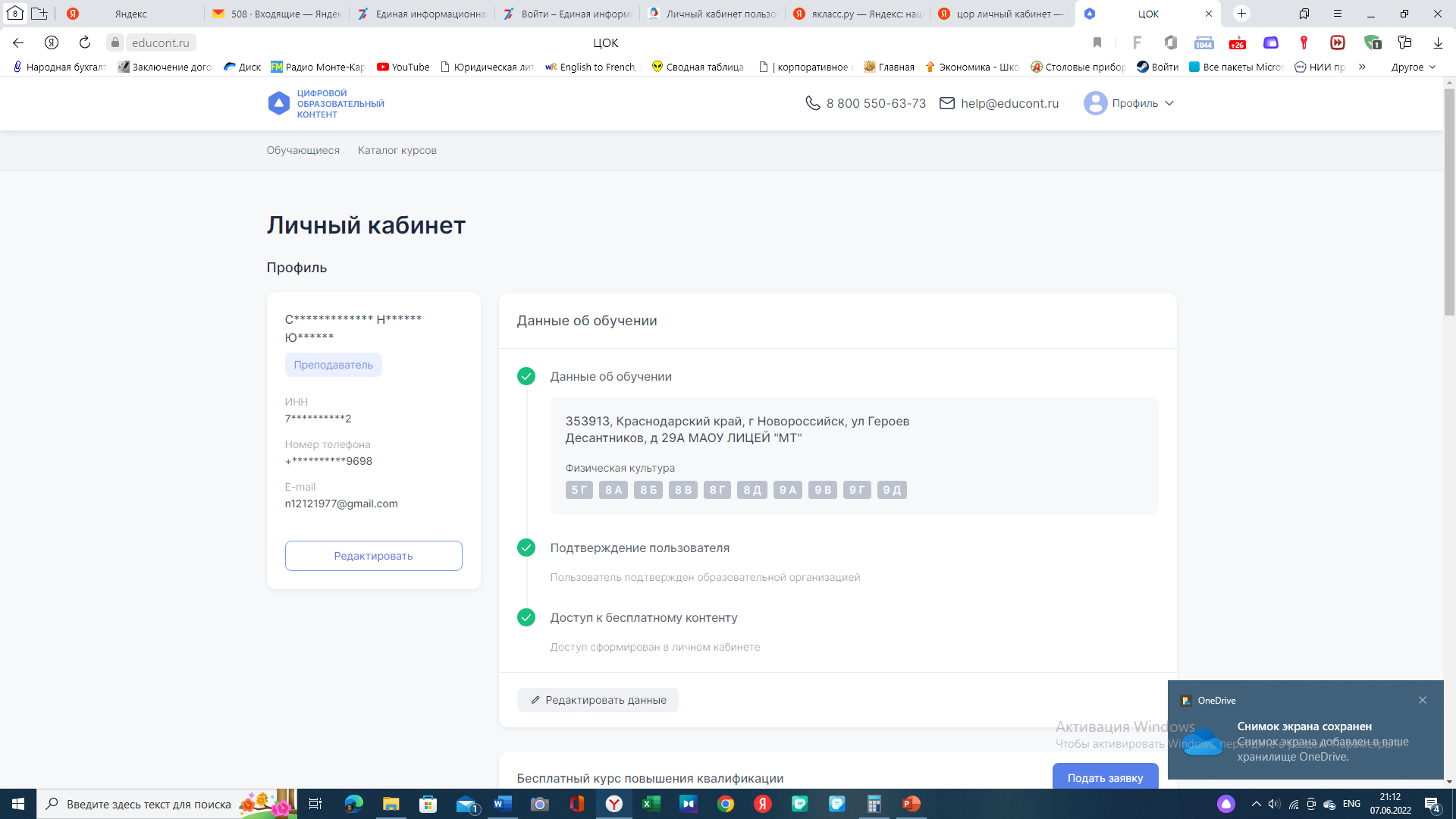 ЦОР https://educont.ru/
Использование интернет ресурсов  и цифровых образовательных площадок ЦОР 
https://educont.ru/
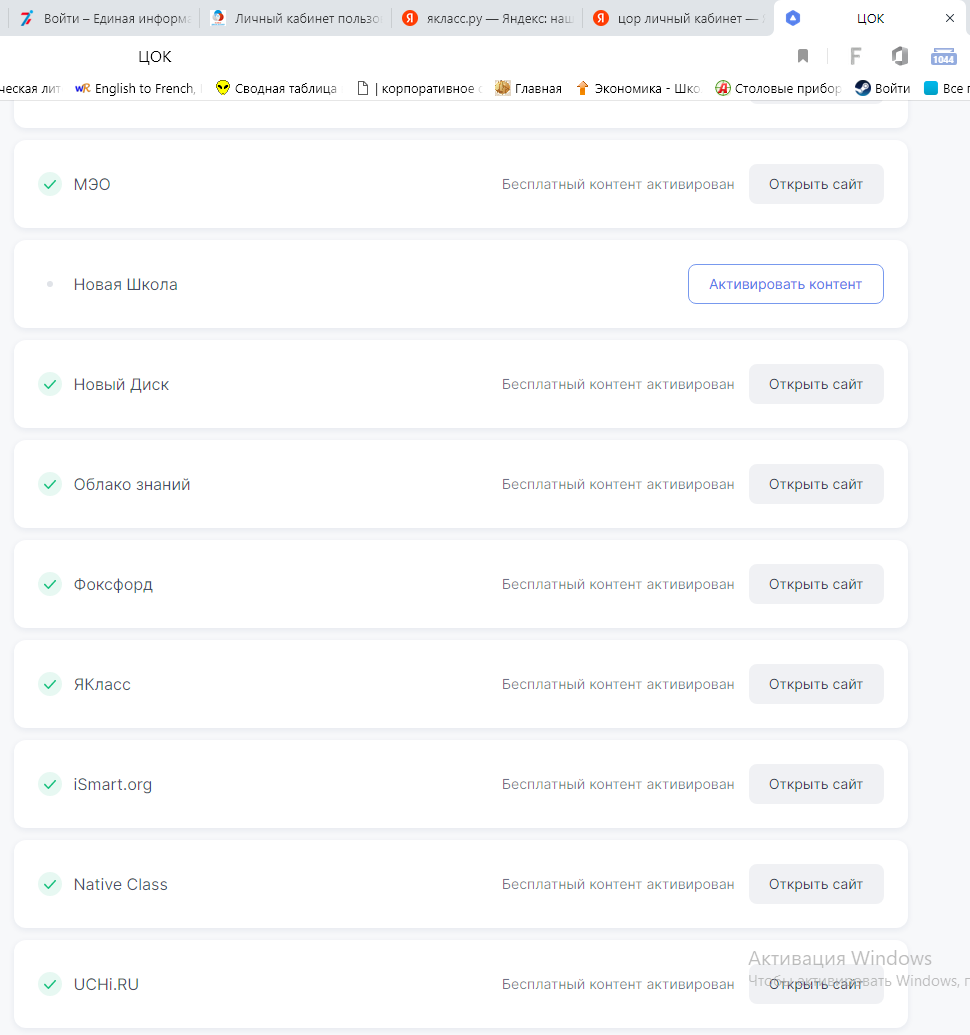 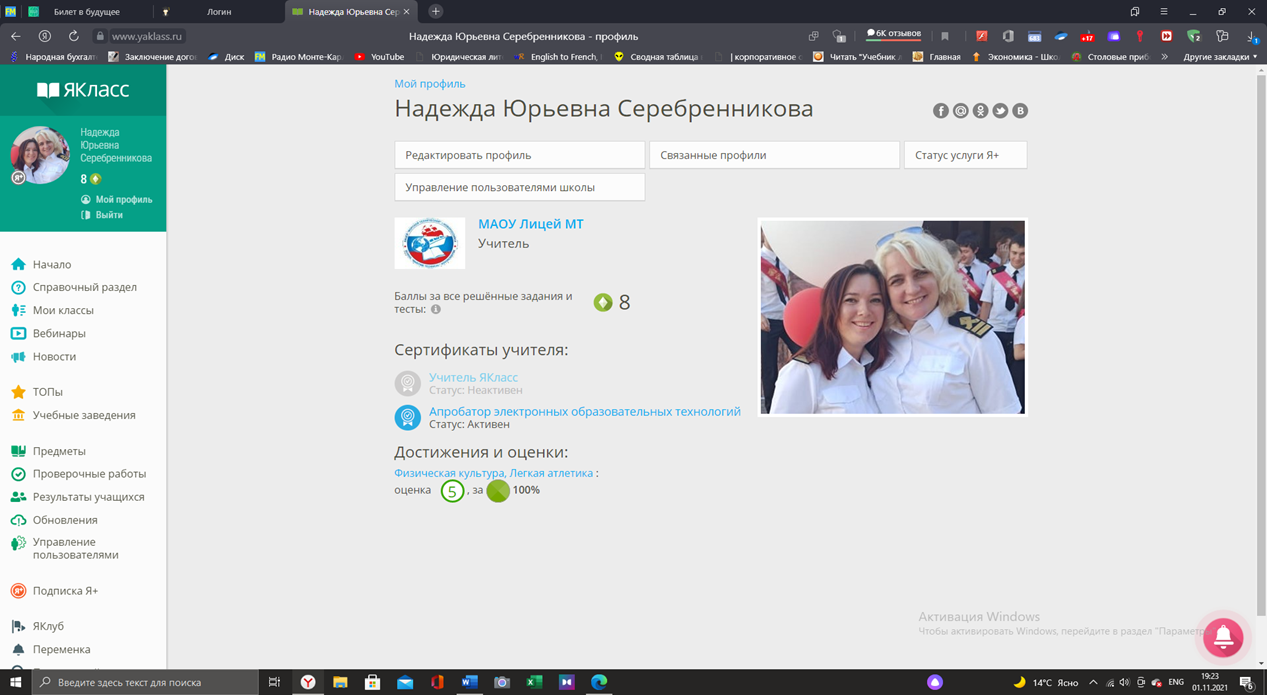 Дистанционная платформа ЯКЛАСС
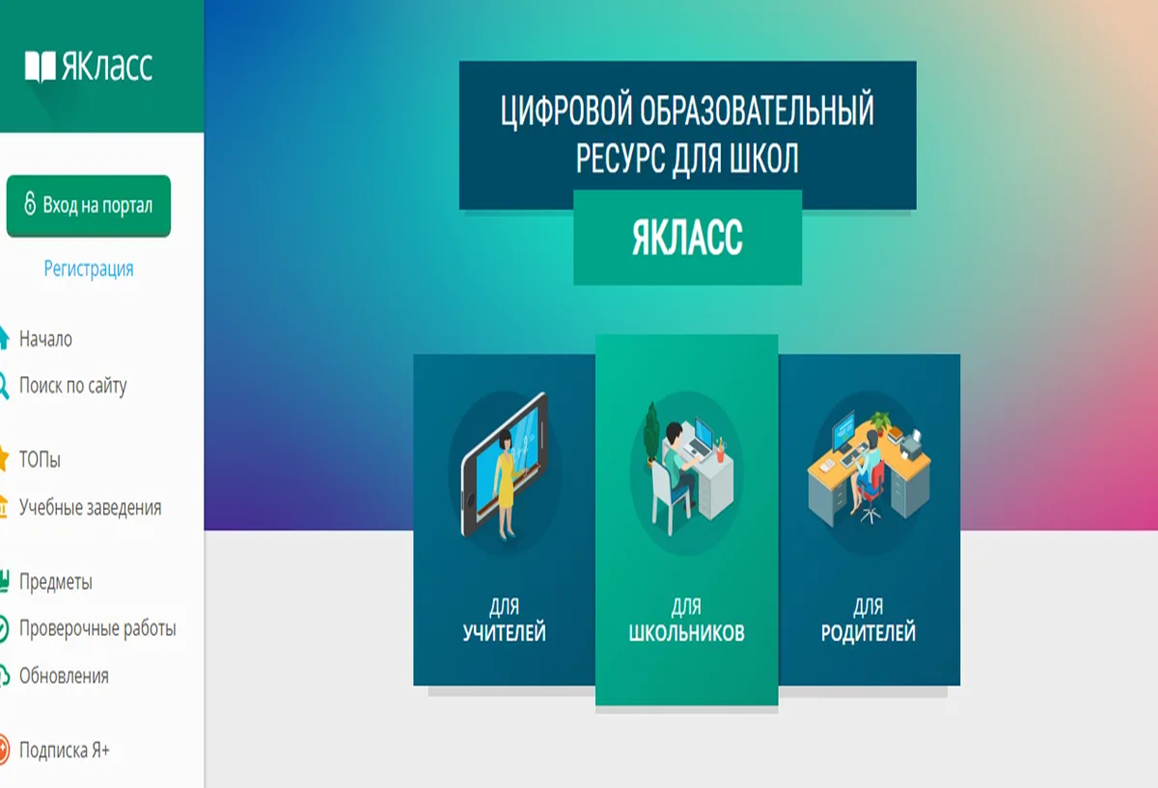 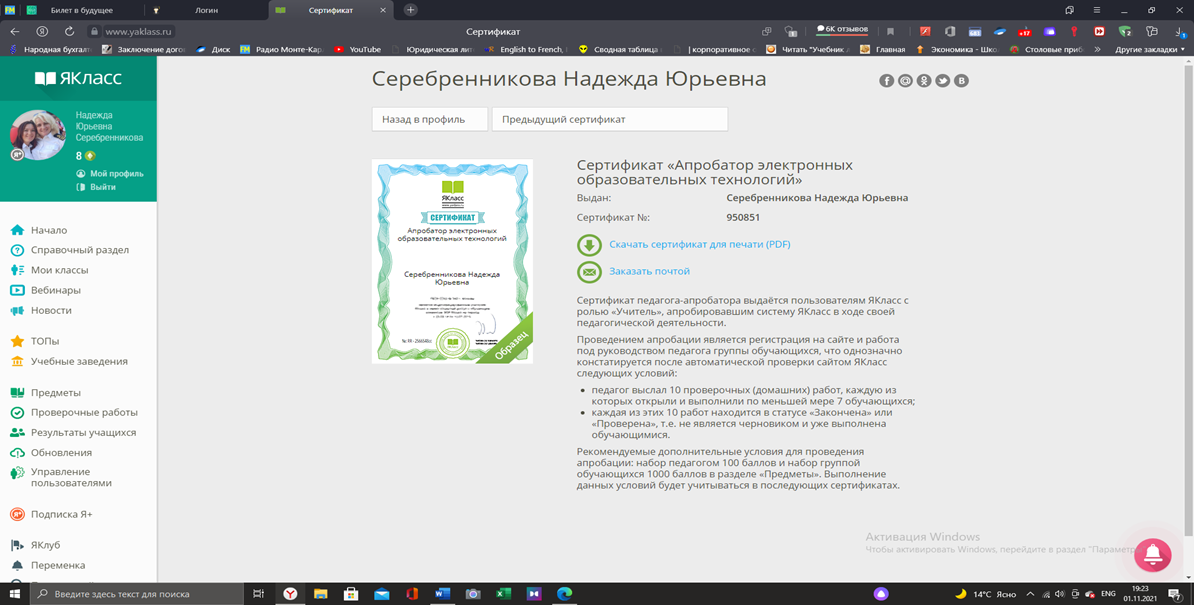 дистанционная платформа ЯКЛАСС
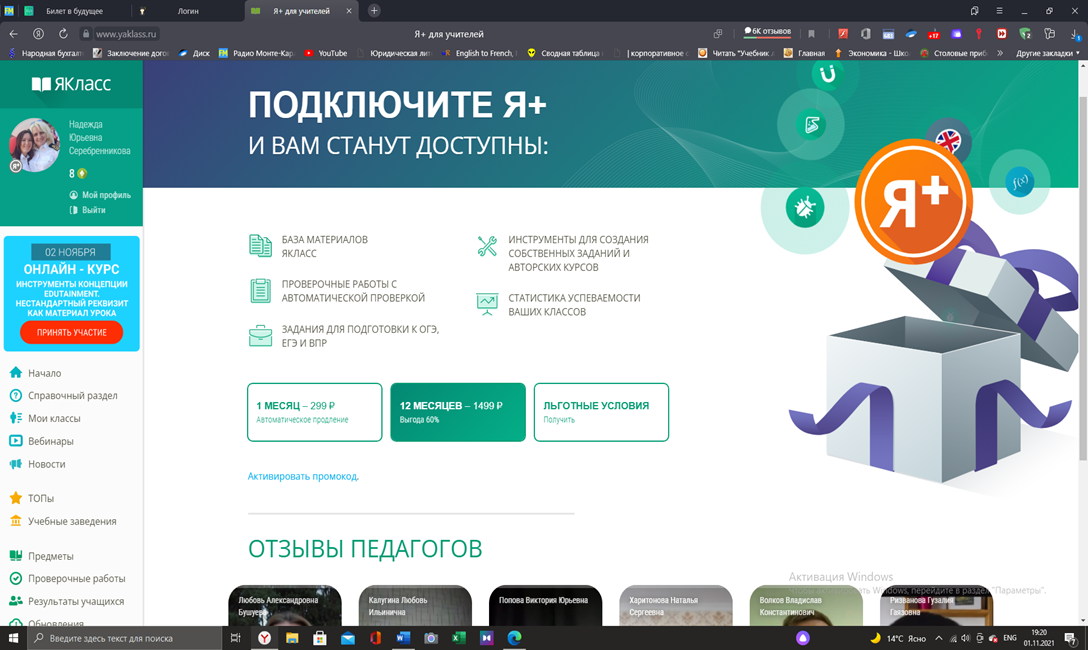 дистанционная платформа ЯКЛАСС
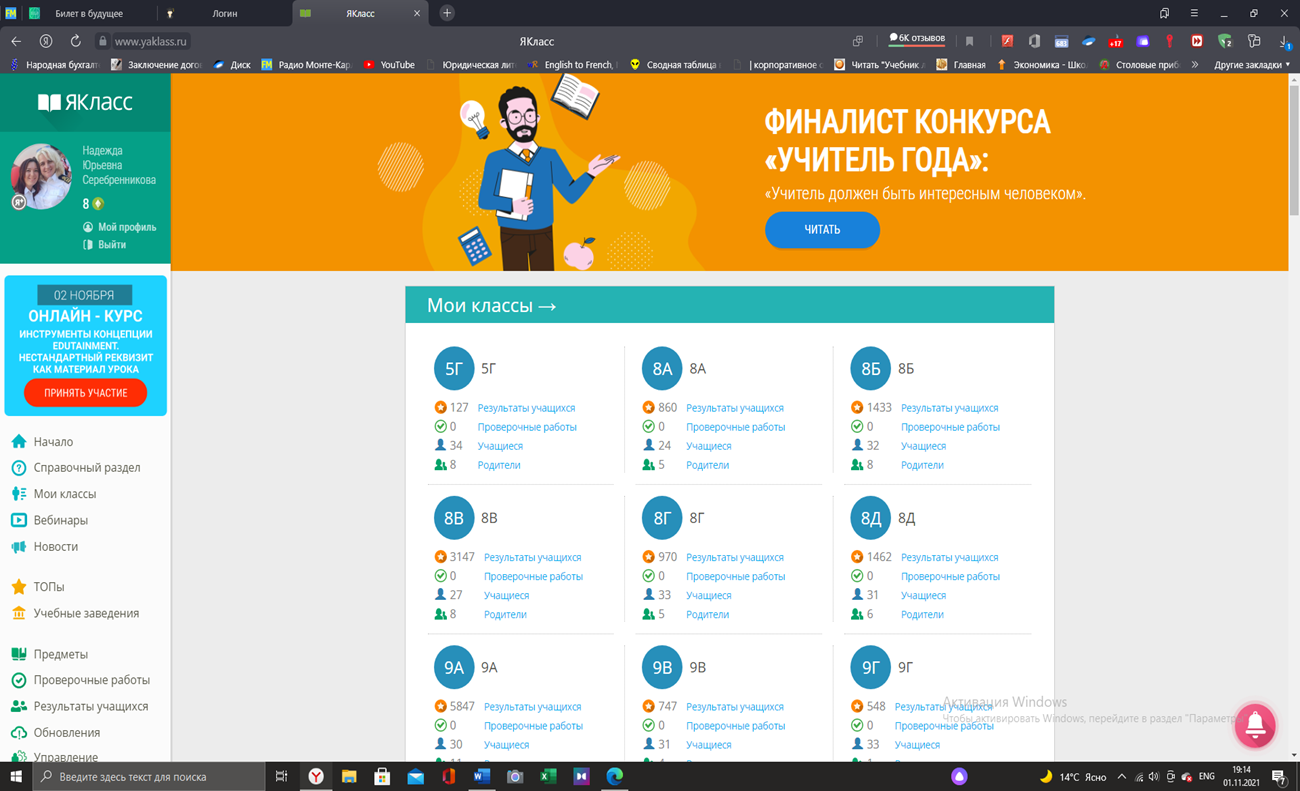 дистанционная платформа ЯКЛАСС
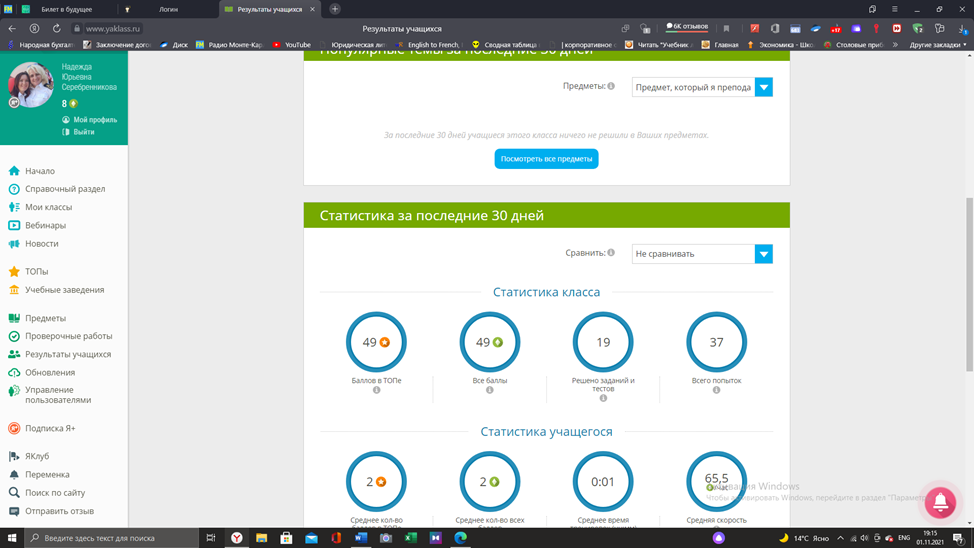 дистанционная платформа ЯКЛАСС
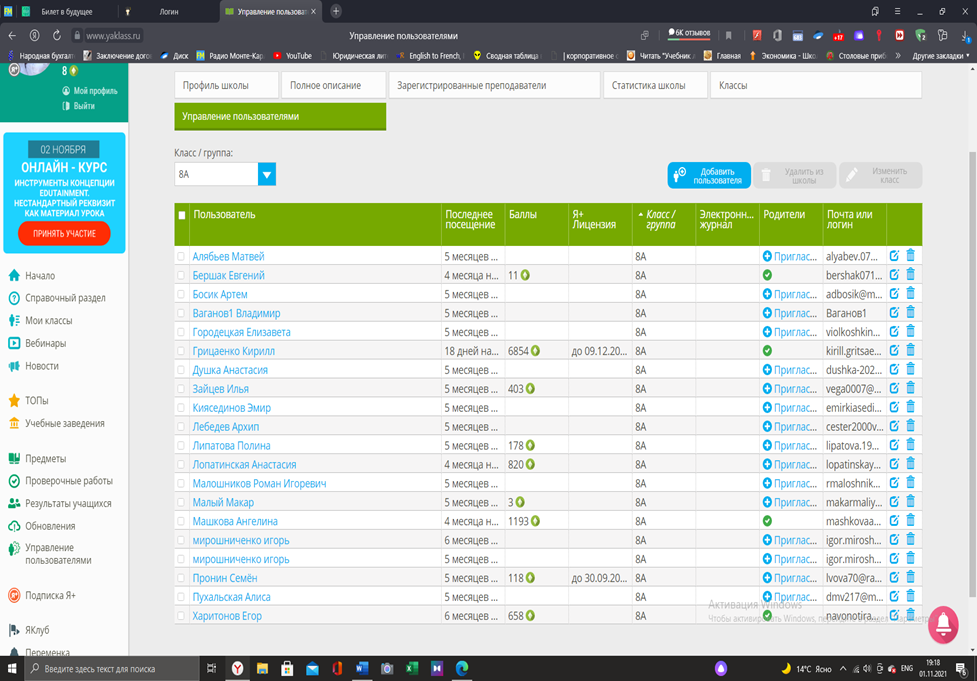 дистанционная платформа ЯКЛАСС
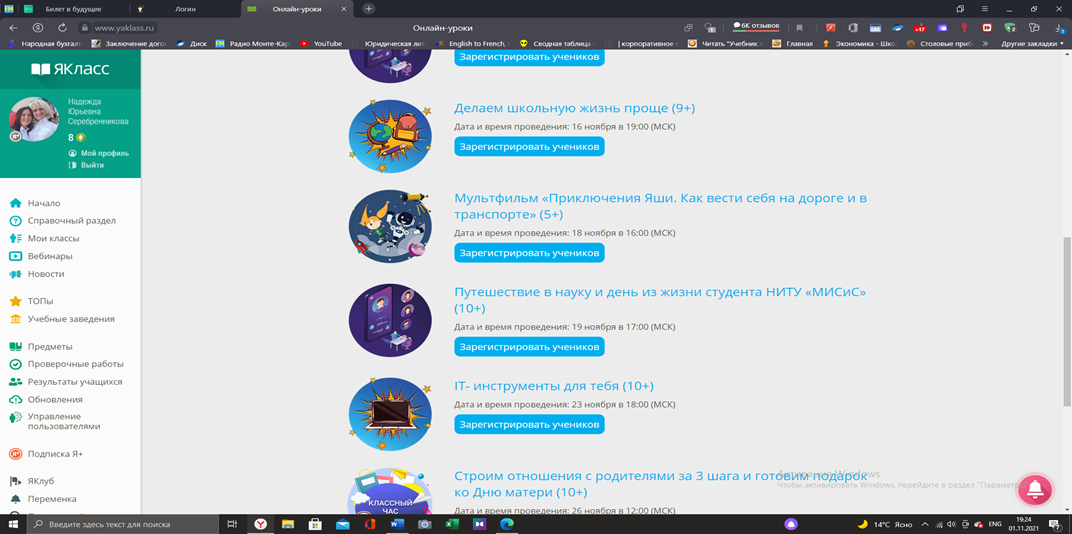 дистанционная платформа ЯКЛАСС
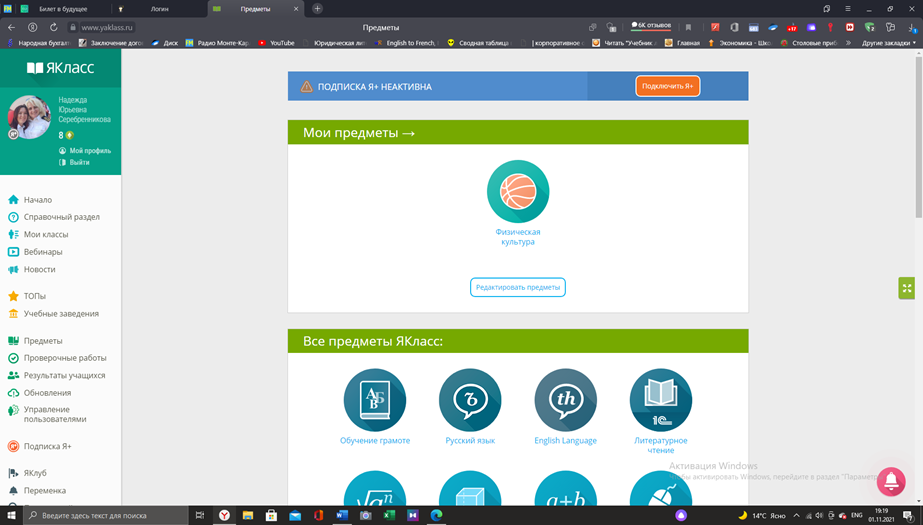 дистанционная платформа ЯКЛАСС
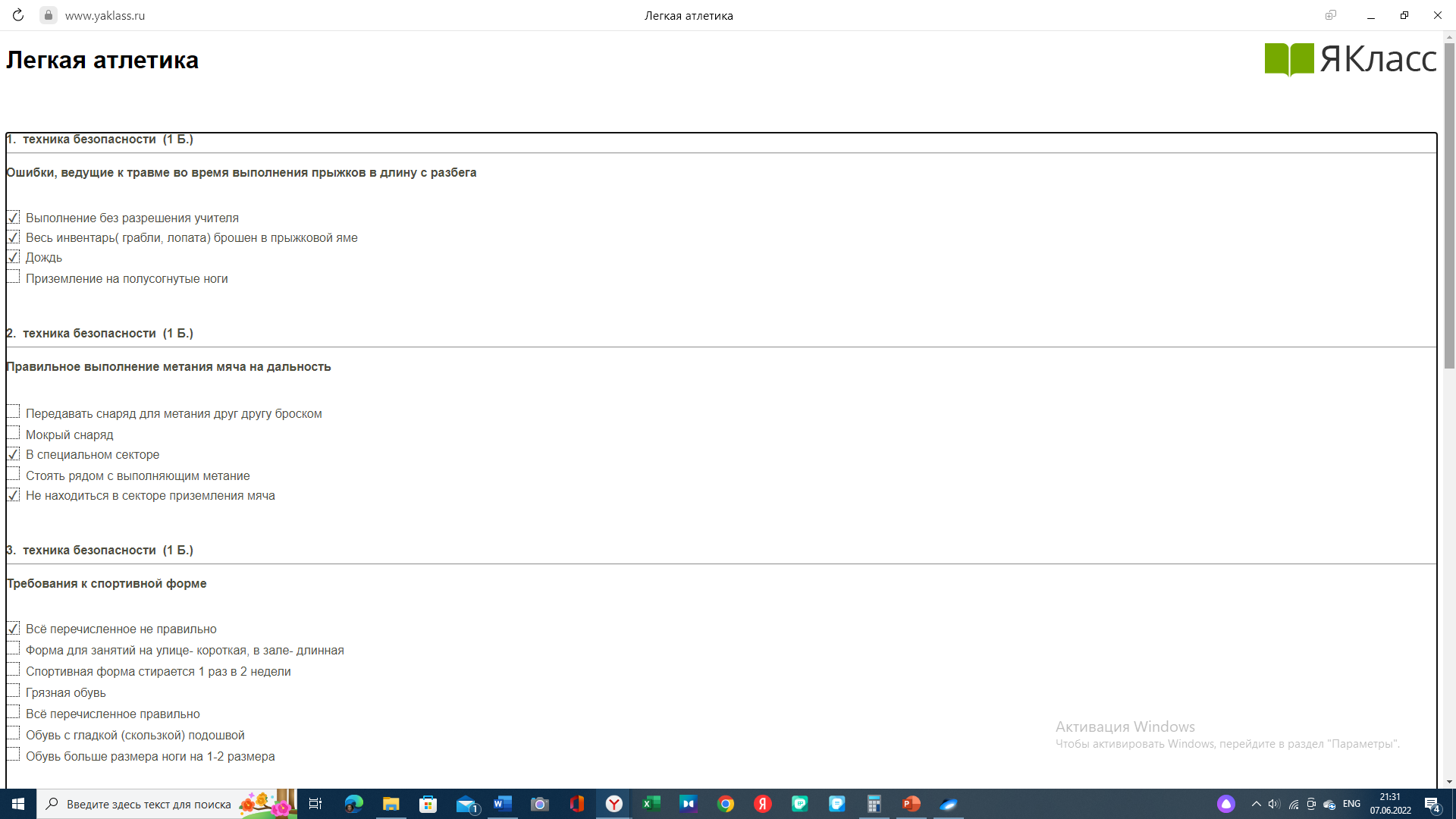 дистанционная платформа ЯКЛАСС
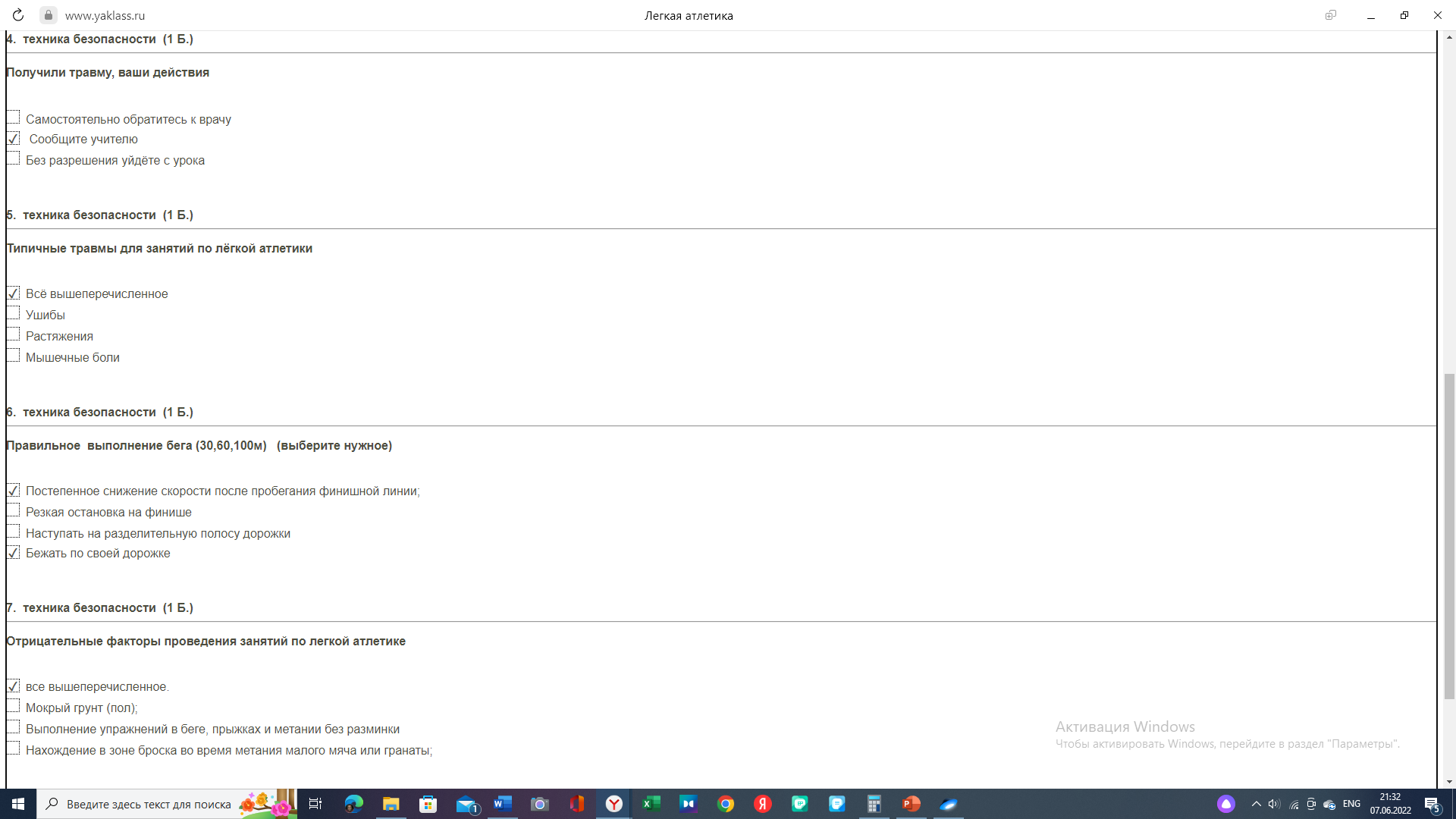 дистанционная платформа
 ЯКЛАСС
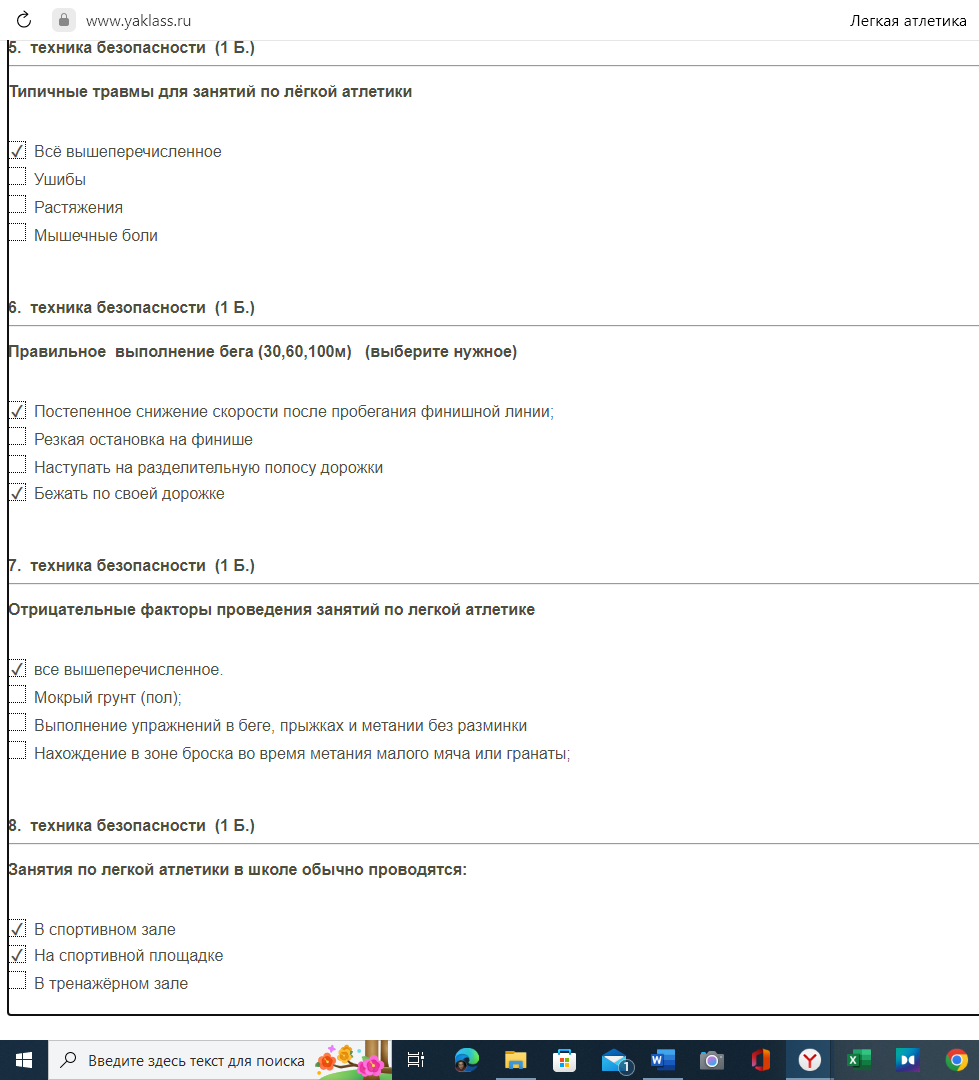 дистанционная платформа ЯКЛАСС
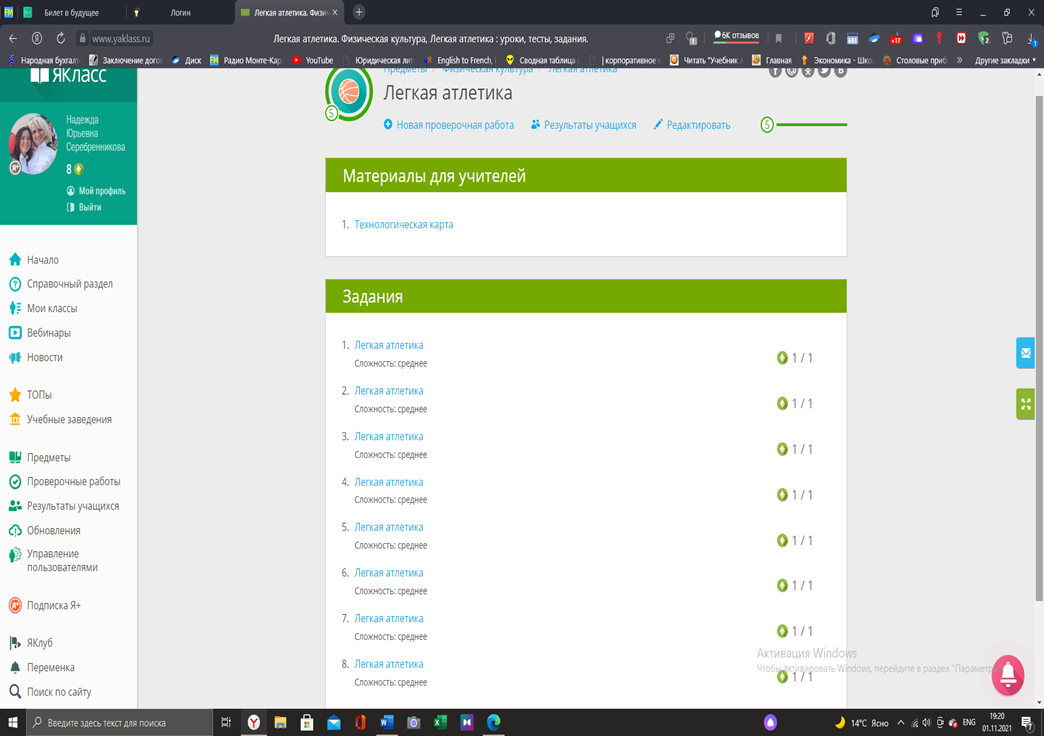 дистанционная платформа ЯКЛАСС
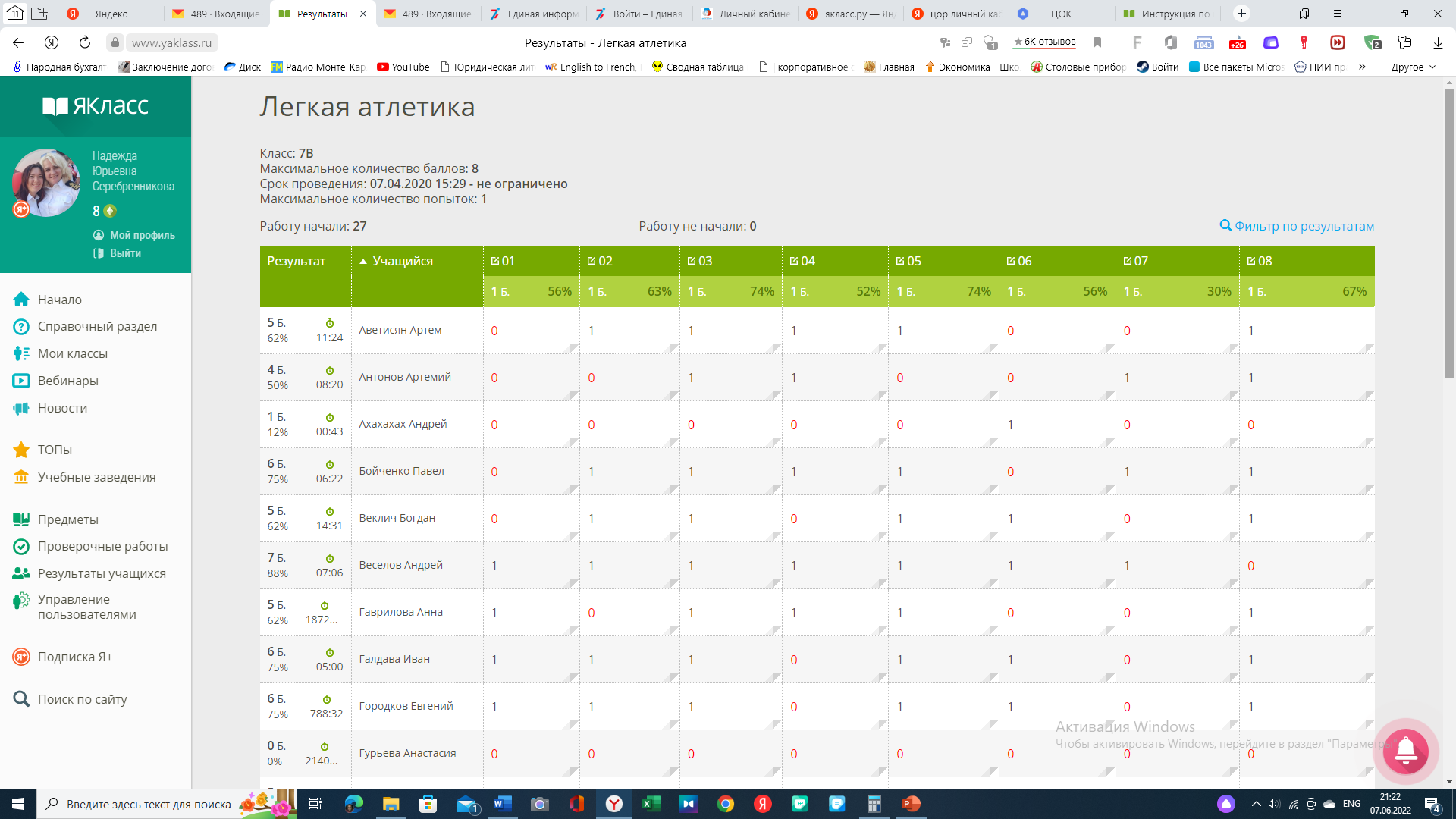 дистанционная платформа ЯКЛАСС
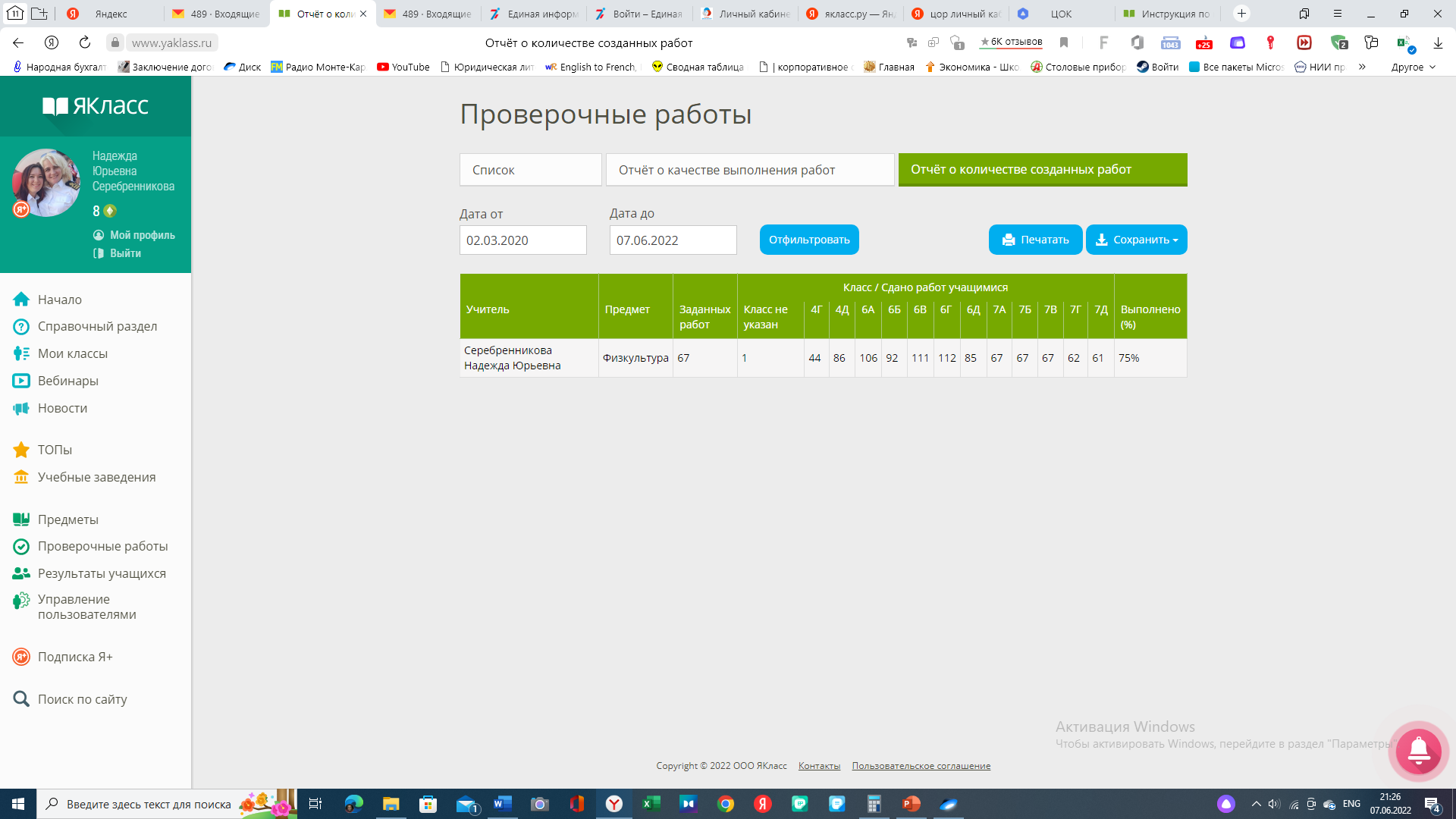 дистанционная платформа ЯКЛАСС
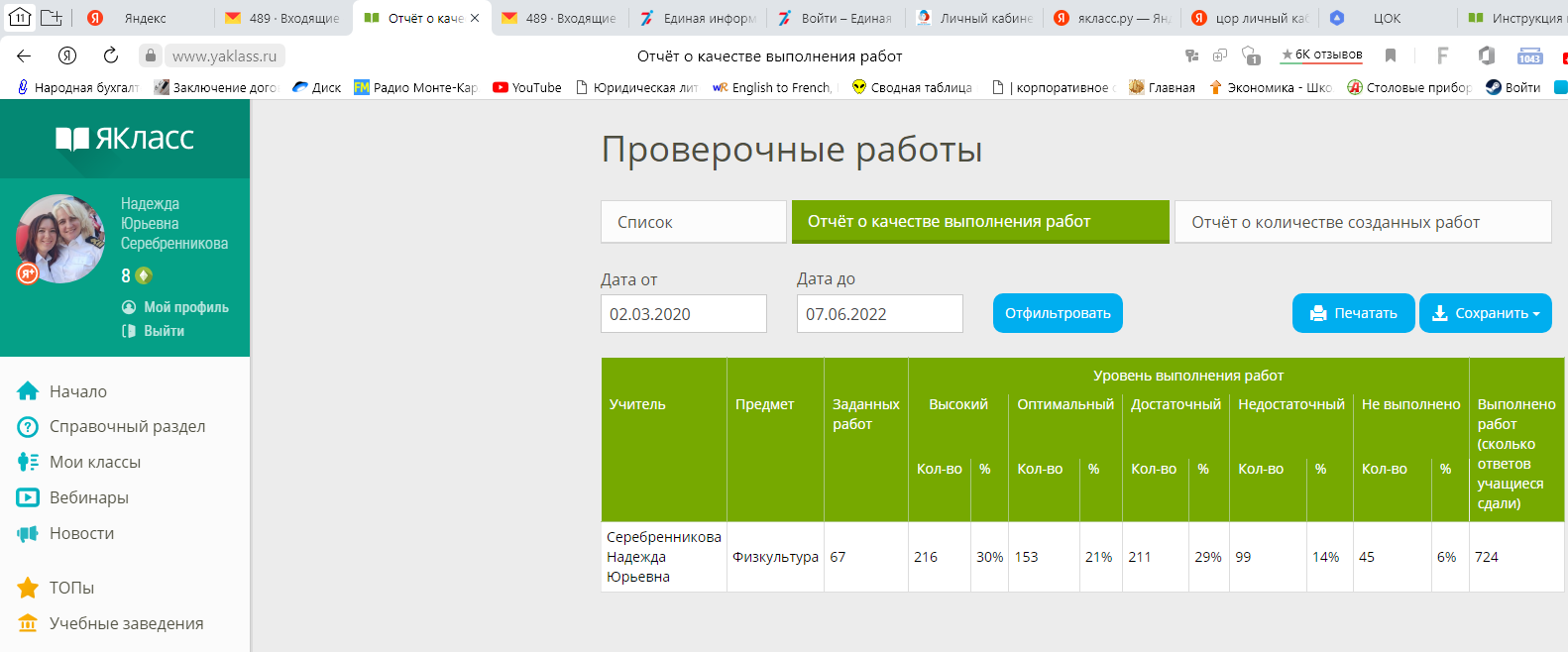 дистанционная платформа ЯКЛАСС
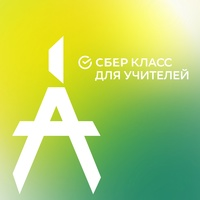 Дистанционная площадка Сберкласс
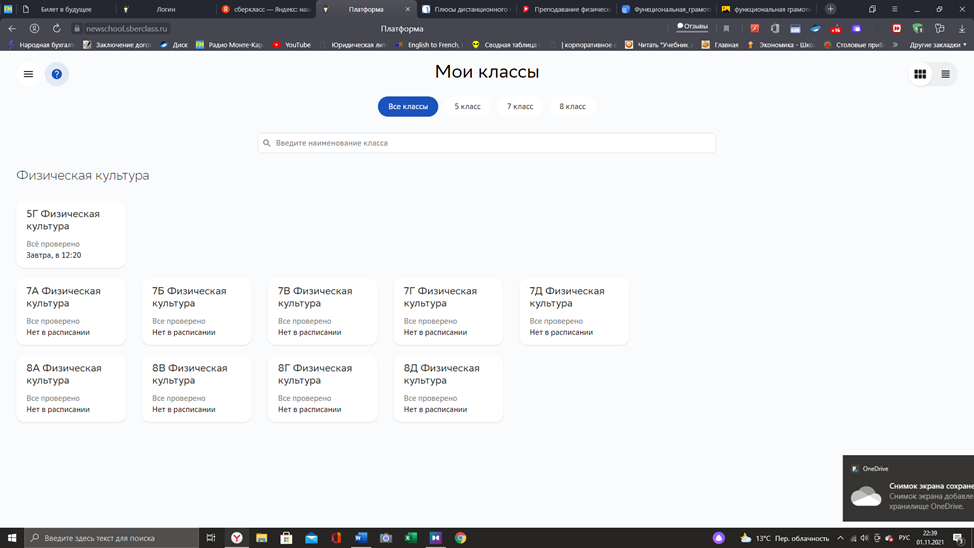 Дистанционная площадка Сберкласс
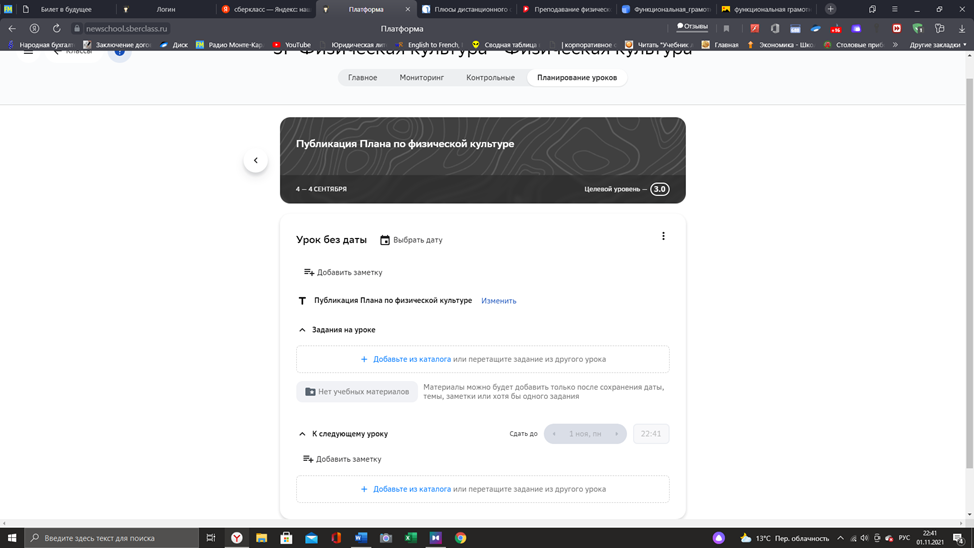 Дистанционная площадка Сберкласс
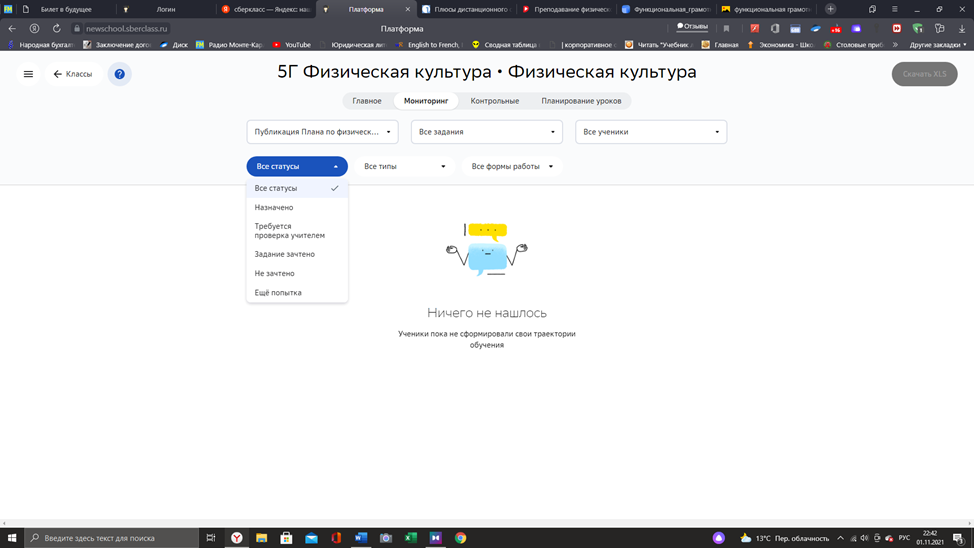 Дистанционная площадка Сберкласс
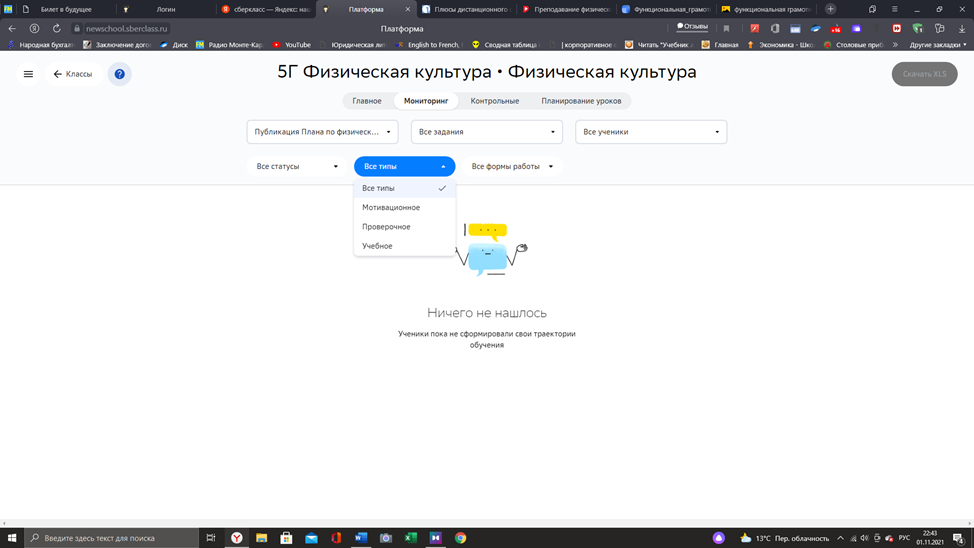 Дистанционная площадка Сберкласс
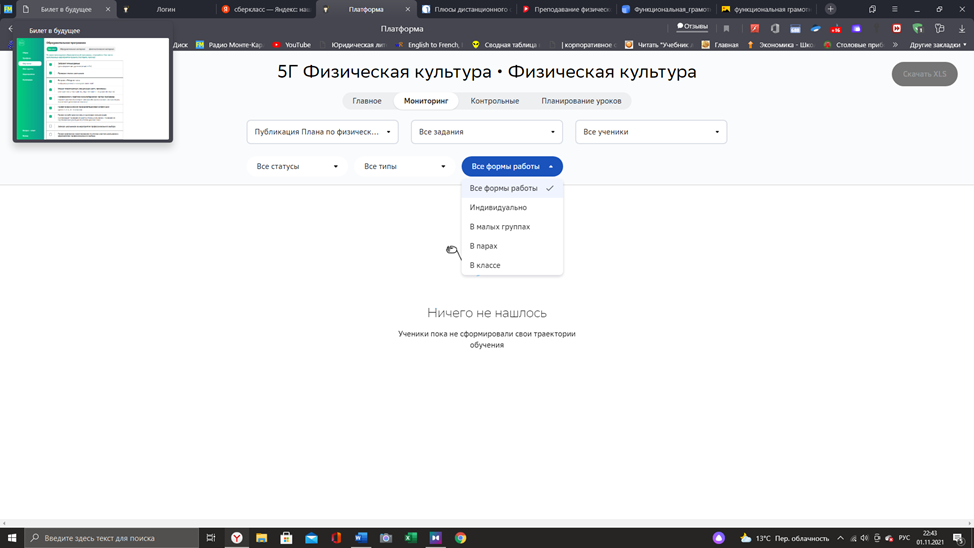 Дистанционная площадка Сберкласс
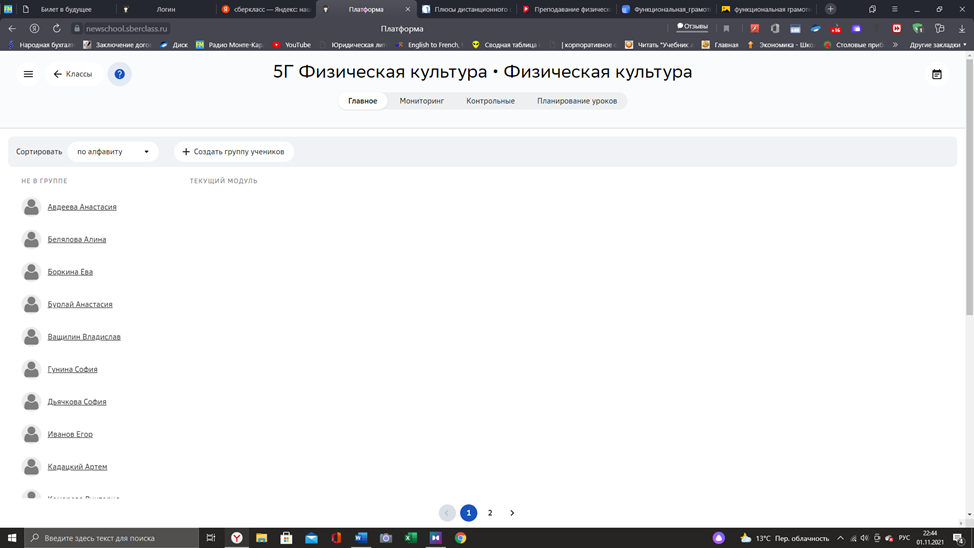 Дистанционная площадка Сберкласс
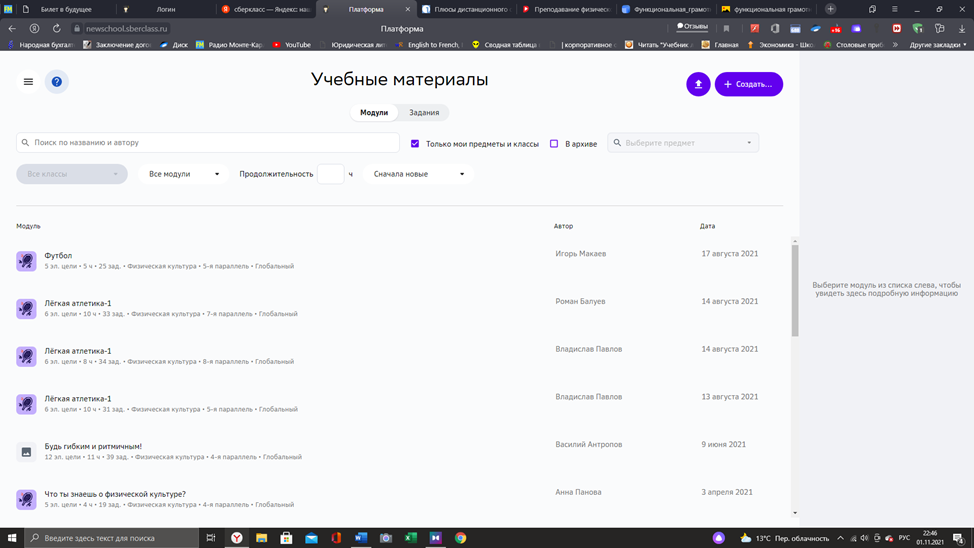 Дистанционная площадка Сберкласс
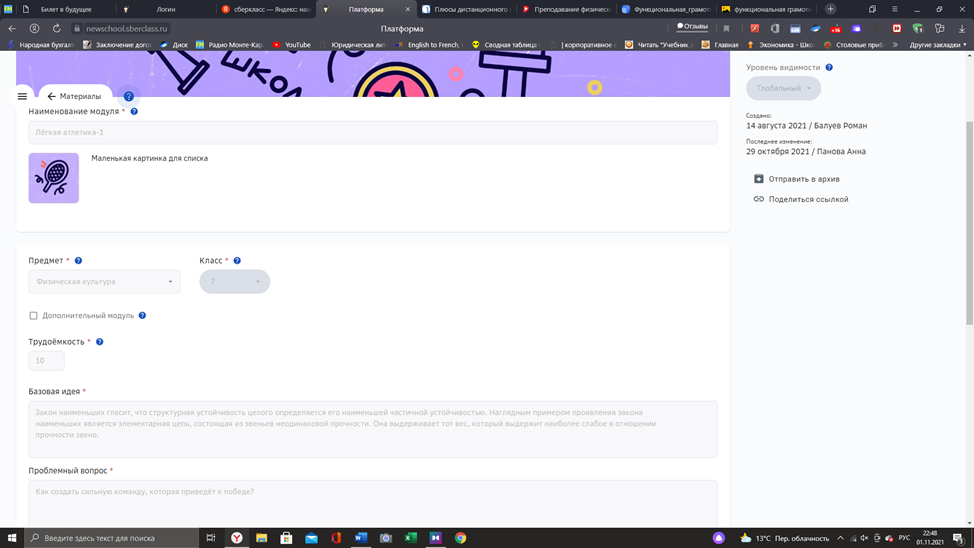 Дистанционная площадка Сберкласс
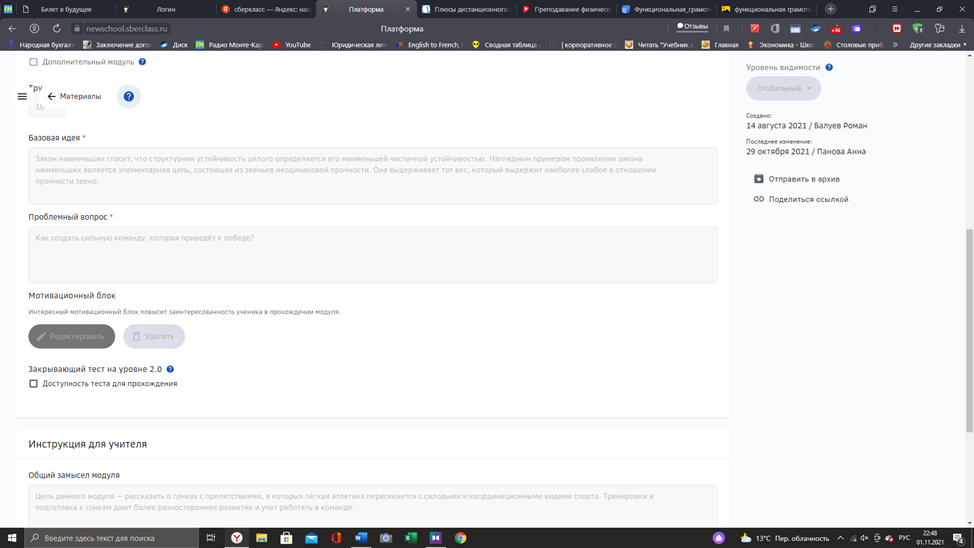 Дистанционная площадка Сберкласс
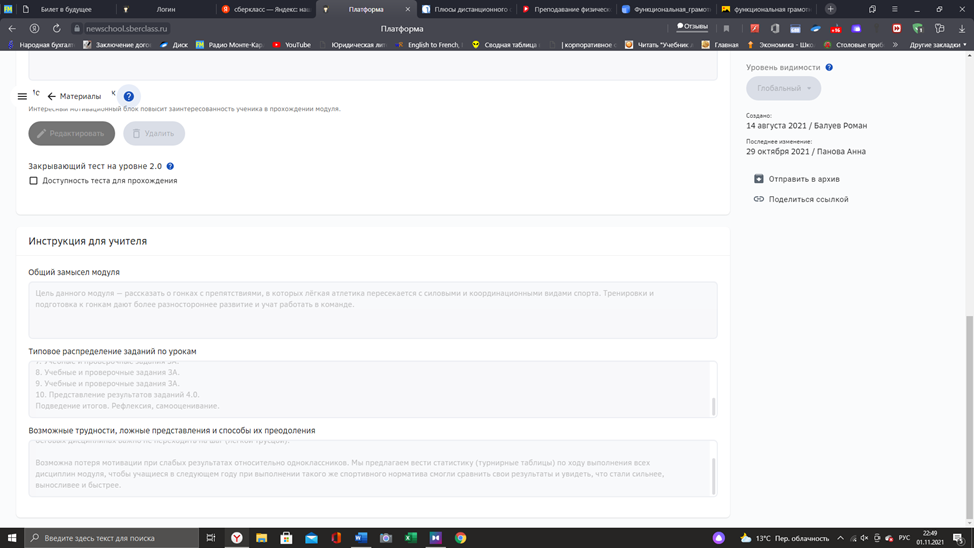 Дистанционная площадка Сберкласс
Функциональная грамотность в дистанционном обучении.
Заключение:
1.Помогли учащимся добыть знания по изучаемой теме, пробудили познавательный интерес к изучаемому материалу, помогли учащимся самим определить направление в изучении темы. 

2. Помогли активно воспринимать изучаемый материал, помогли соотнести старые знания с новыми.
 
3. Помогли учащимся самостоятельно обобщить изучаемый материал, помогли самостоятельно определить направления в дальнейшем изучении материала.
Функциональная грамотность в дистанционном обучении.
СПАСИБО 
ЗА ВНИМАНИЕ!
Очная стажировочная площадка сообщества учителей физической культурыГОРЯЧИЙ КЛЮЧ10.06-11.06. 2022 год